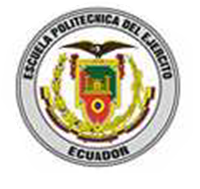 “PROPUESTA DE MODELO DE PLANIFICACIÓN Y GESTIÓN PRESUPUESTARIA PARA EL USO EFICIENTE DE RECURSOS DEL CONSORCIO DE GOBIERNOS AUTÓNOMOS PROVINCIALES DEL ECUADOR”
ESCUELA POLITÉCNICA DEL EJÉRCITODEPARTAMENTO DE CIENCIAS ECONÓMICAS, ADMINISTRATIVAS Y DE COMERCIO
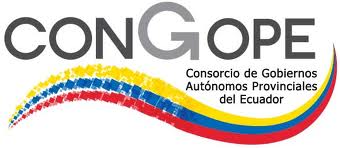 TESIS PREVIO LA OBTENCIÓN DEL TÍTULO DE: INGENIERO EN FINANZAS, CONTADOR PÚBLICO AUDITOR
GEMA NATHALIE ÑAUPARI SIMBAÑA
INTRODUCCIÓN
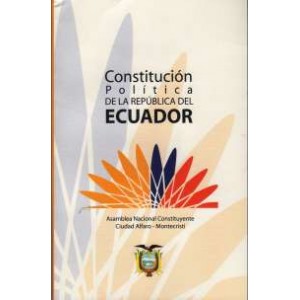 Aliados del Gobierno


Tenencia de mejores herramientas y oportunidades .
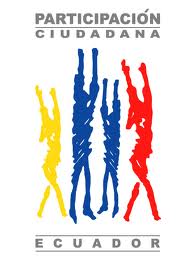 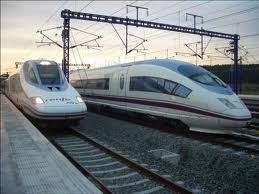 Planificación
Propuestas
*Promoción de la Autonomía
*Uso de recursos
*Fortalecimiento Institucional
         
        Competencias
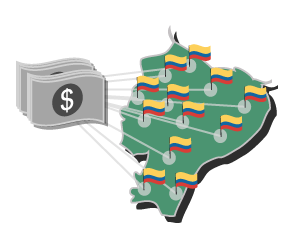 Políticas de desarrollo
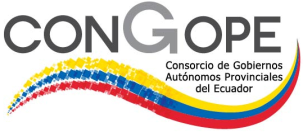 Inequidades de desarrollo
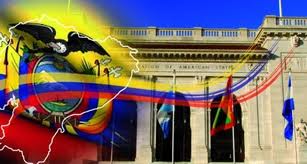 Proyectos
GxR
Actividades
PLAN - PRESUPUESTO
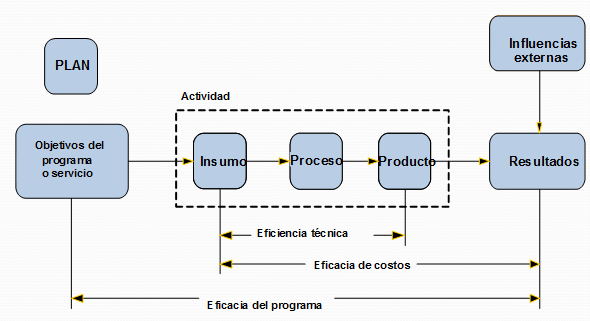 Recursos---prioridades y resultados
E-E Gasto Público
Planificación

Programación
Elaboración Presupuesto
OBJETIVOS
Proponer un  modelo de planificación y gestión presupuestaria que permita una óptima gestión de recursos con un enfoque de gestión por resultados, el cuál refleje  la consistencia entre la planificación operativa anual del  Consorcio de Gobiernos Autónomos Provinciales y su ejecución presupuestaria.
* Analizar la consistencia entre la planificación operativa anual de
CONGOPE y la ejecución presupuestaria.

* Identificar alternativas de gestión presupuestaria que permita un mayor empoderamiento en los diferentes centros de gestión, alineando la planificación y presupuestación. 

* Buscar alternativas de  descentralizar el  manejo presupuestario en el Consorcio de Gobiernos Autónomos Provinciales.

* Proponer un modelo de planificación y gestión presupuestaria acorde a las necesidades del Consorcio.
CÁPITULO I: Marco Teórico
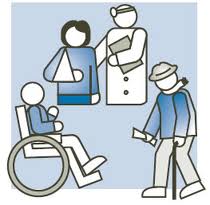 Limitaciones
administración, gestión  y uso
Pto. Presupuestario
Planificación
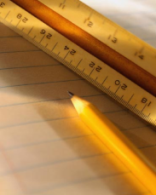 NO Proyectos
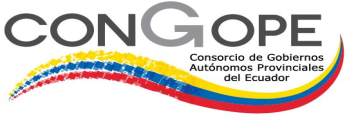 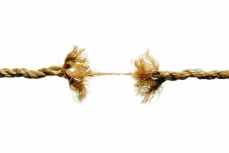 IDEAL
Planificación del plan operativo anual y la respectiva asignación de recursos
Presupuestación
Descripción de Problemas
Falta de Controles
Discrecionalidad
 en la administración,
 uso para Proyectos
Administrativa
Política
Autonomía
Financiera
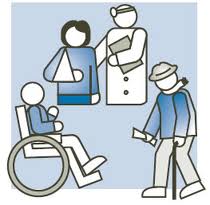 Descentralización en el País
Estado
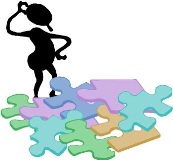 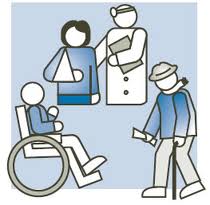 Priorizar
Racionalizar
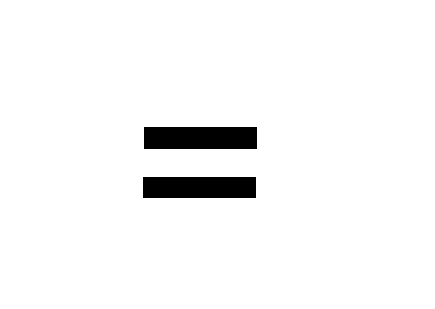 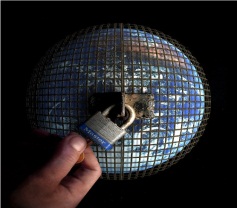 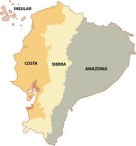 conflictos
Necesidades de recursos
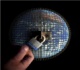 Define un
Revolución Liberal
Revolución Juliana
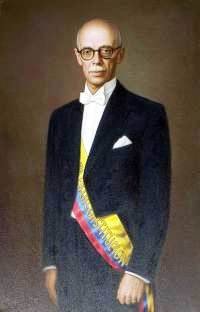 centralización
descentralización
Fines década sesenta
Control  territorial  y social.
Planificación nacional.
Impulsó Influencia en: Municipalidades
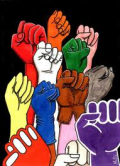 Galo Enríquez Gallo
Octubre de 1969
Código Trabajo
1945 Nueva Constitución
Lautaro
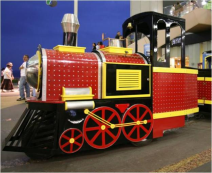 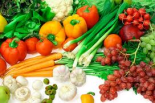 Año1996----2000  Tema de descentralización
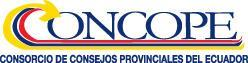 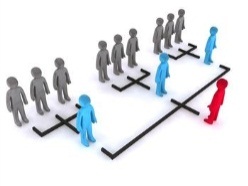 Estructura administrativa.
Rol.
Organismo Corporatista
Asesor y Coordinador
.Punto de encuentro 

Enlace provincias
cambio
Importante presencia
Generación de propuestas coherentes y sostenibles.

Promoción de la defensa de la autonomía.

Fortalecimiento institucional de sus asociados.
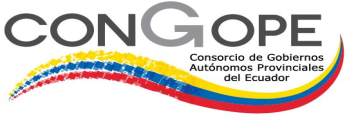 $
Registro Oficial No.498 del 25 de julio de 2011
CÁPITULO II: Análisis Situacional
Factor económico
21% Ingresos permanentes
10% Ingresos no permanentes
ART. 192 COOTAD
Asignaciones GAD´s
Cinco por mil  
ART. 313 COOTAD
Tasas y Contribuciones
Factor Político
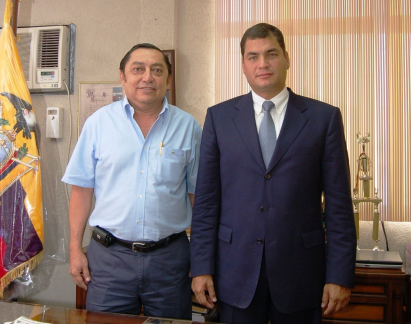 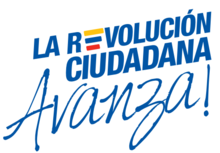 Representa políticamente a los GAD’s 
Programas y proyectos vigentes no tomarán otro curso 
Posicionamiento como institución a nivel nacional
Logros en el mejoramiento de los niveles de vida
Influencia mediática
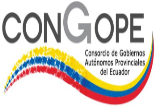 comunicación directa entre instituciones
interactuar y realizar actividades de curso normal de cada institución.
Factor Social
Información oportuna
Optimizar las actividades 
Agilitar los proyectos y programas
Pobreza
Proporcionar a la persona humana las posibilidades para la plena manifestación de su potencial.
Entidades Públicas
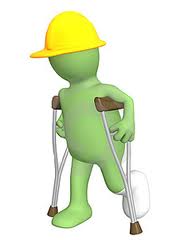 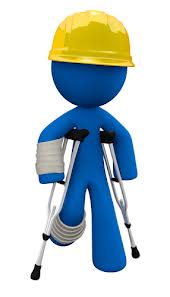 GAD´s
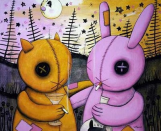 Gestión directa con la comunidad
Desempleo
Bienestar Económico
Buen Vivir
Factor tecnológico
CÁPITULO III: Direccionamiento Estratégico
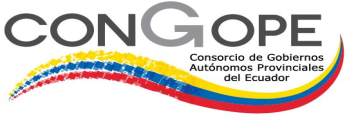 Elemento central
MISIÓN
“Representar a los Gobiernos Autónomos Provinciales, afianzando su autonomía, impulsar la descentralización, promover la articulación con actores territoriales nacionales e internacionales, fortalecer sus capacidades mediante la generación y promoción de iniciativas, asesoría y servicios técnicos de calidad.”
VISIÓN
“Al 2022, el Consorcio de Gobiernos Autónomos Provinciales del Ecuador, se posiciona como referente nacional e internacional de procesos de fortalecimiento de los Gobiernos Autónomos Provinciales, en pro de un Ecuador democrático, equitativo, solidarios, participativo y descentralizado.”
OBJETIVOS
Fortalecimiento institucional de los Gobiernos Autónomos Descentralizados Provinciales
Defender la Gobernabilidad y Descentralización
MATRIZ AXIOLÓGICA
VALORES
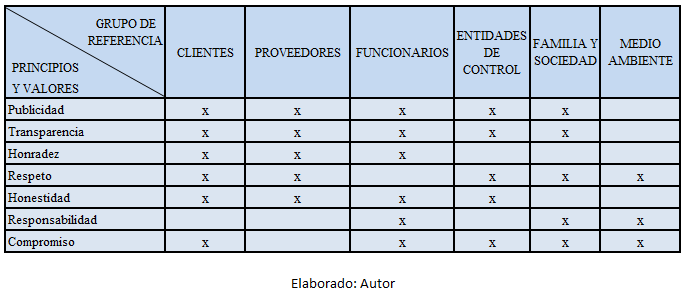 Art. 118 Constitución
ORGANIGRAMA
Generar y administrara productos y servicios
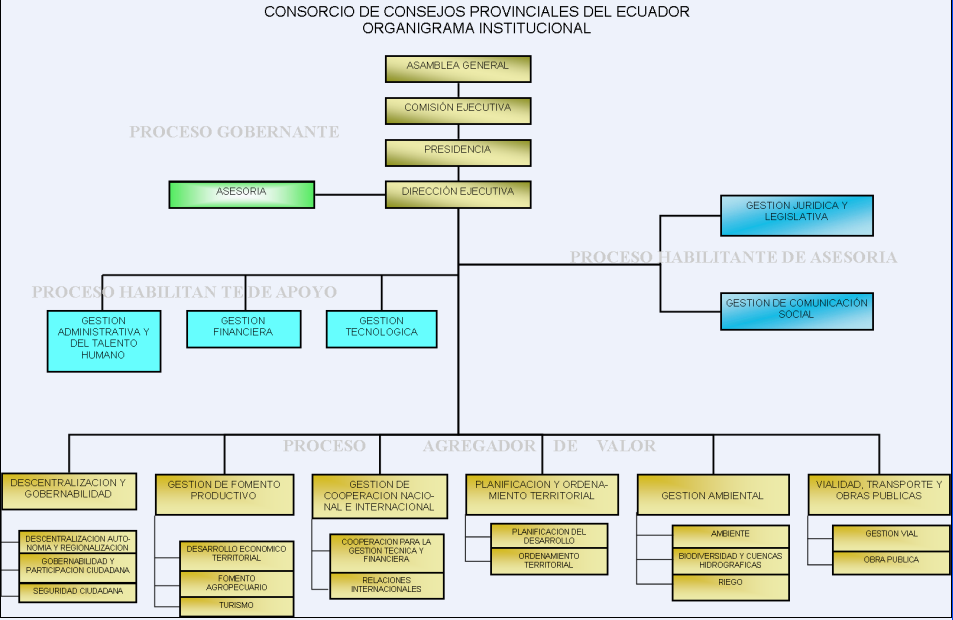 Orientación de la gestión institucional
Apoyen  y viabilicen  la gestión institucional
Usuarios internos  y externos
CÁPITULO IV: Planificación y Presupuestación actual
Elaboración
PLANIFICACIÓN ESTRATÉGICA
NO PROYECTOS
NO CALENDARIZACIÓN
PLAN OPERATIVO ANUAL
PRESUPUESTO
NO  EVALUACIÓN AL POA  ART.50 LOPYFP
Alinear objetivos
CONTEXTO DESCENTRALIZACIÓN
DEMANDAS Y/O NECESIDADES
COMPETENCIAS
SOBREESTIMACIÓN
La práxis es distinta
EJECUCIÓN DE ACTIVIDADES NO PROGRAMADAS
PROYECCIONES ERRONES
NO EJECUCIÓN
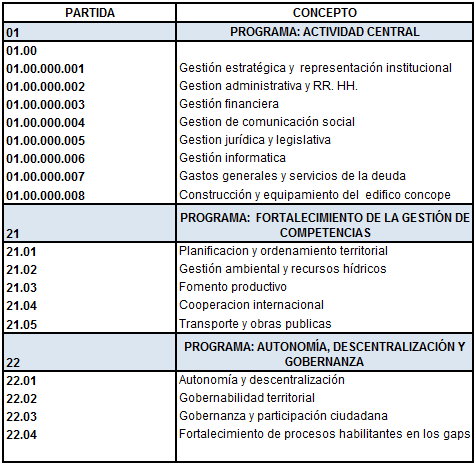 Estructura Programática
Todo programa financiado con recursos públicos tendrá objetivos, metas y un plazo predeterminado para ser evaluado
Art.297 Constitución
RECURSOS ASIGNADOS PARA FORTALECIMIENTO DE LOS GAD´s.
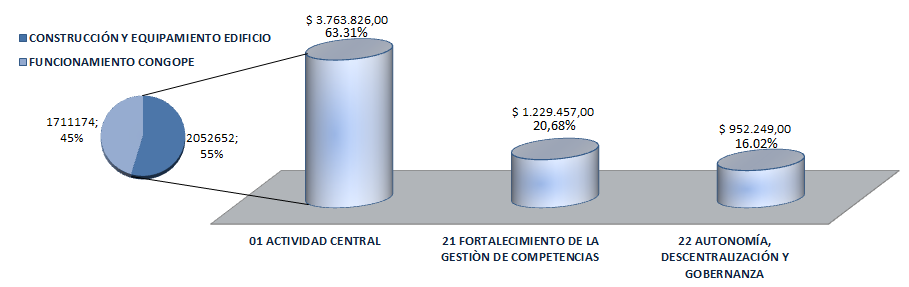 valores referentes a la construcción     (contratos suscritos y consultorías del 2011)
RECURSOS POR CLASIFICACIÓN ECONÓMICA.
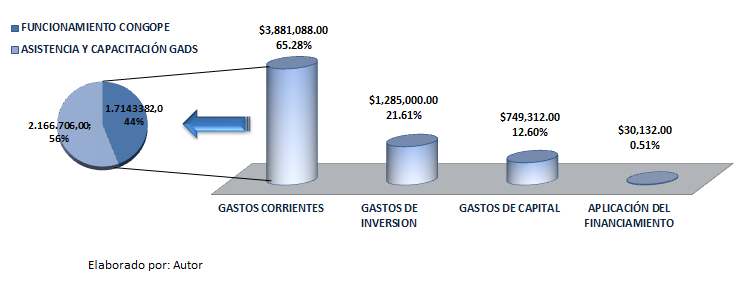 compra de bienes y servicios de consumo, los cuales quedan inservibles o desaparecen por el uso o consumo.
adquisiciones de bienes y servicios para la inversión y gastos que se efectuaron por concepto de  construcciones públicas
.
amortización de un crédito de ejercicios anteriores para la compra de un activo fijo, y compra anual de activos menores para el funcionamiento operativo de la institución.
EJECUCIÓN PRESUPUESTARIA
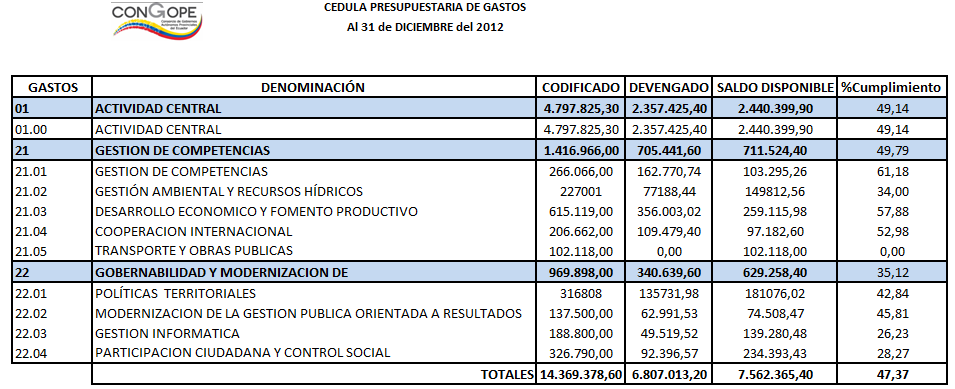 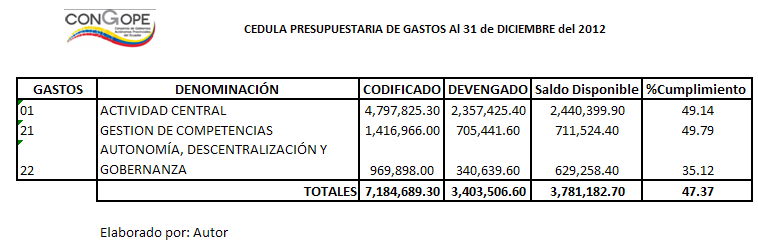 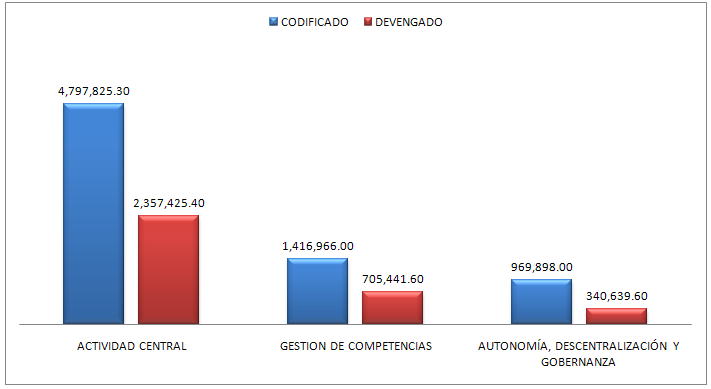 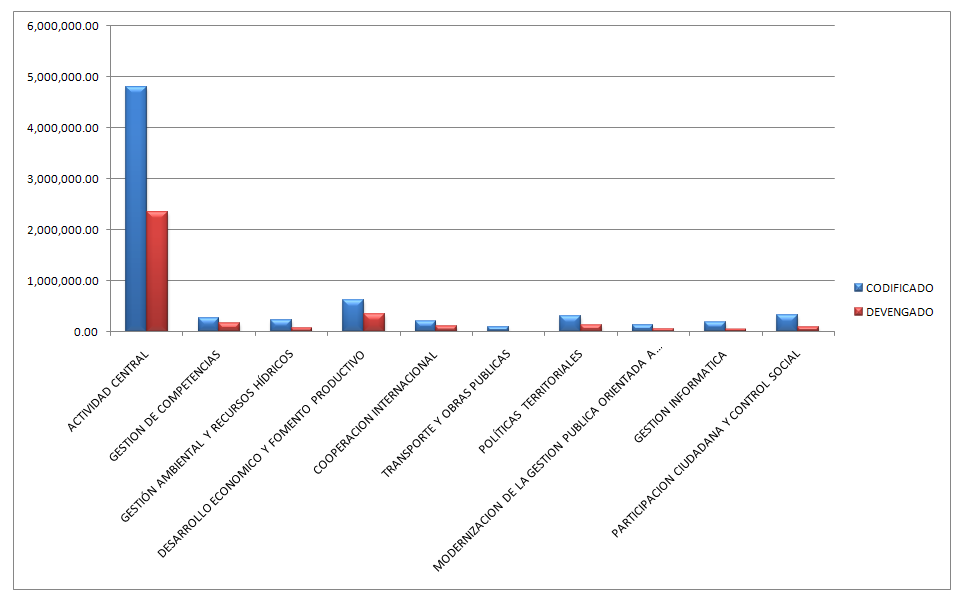 CÁPITULO V: Propuesta del Modelo
En el marco de la reforma del Estado, cobra especial importancia la modernización de la gestión pública bajo un modelo de ´Gobierno por resultados`, en este contexto, el modelo que a continuación se presenta  se basa entre otras normas en el art, 227 de la Constitución, según la cual la administración pública constituye un servicio a la colectividad que se rige por los principios de eficacia, eficiencia, calidad, transparencia y evaluación.
Libro II: Del Sistema Nacional de Finanzas Públicas”, hace referencia a la gestión de las finanzas públicas y señala la vinculación entre la Planificación y el Presupuesto
Normas Técnicas del Presupuesto, se señalan Categorías  programáticas
Además, se presenta una nueva estructura presupuestaria, en la que se identifican PROYECTOS, con el objeto de que éstos puedan ser evaluados en base a indicadores, y así poder controlar los gastos en función de la planificación y a la ves poder dar un seguimiento al POA y a la ejecución presupuestaria.
Estructura Programática Propuesta
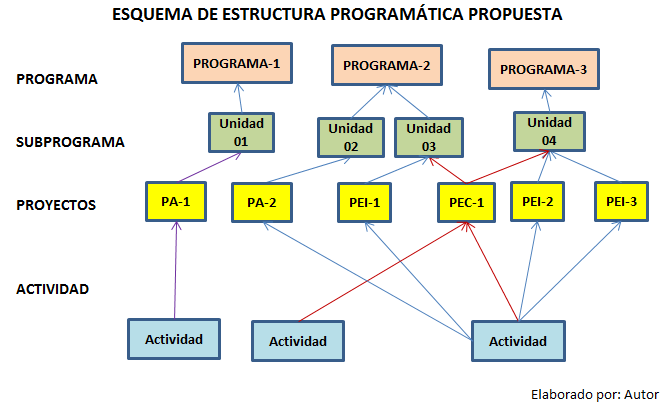 creen, amplíen, o mejoren un bien de capital o ayude a la  formación, mejora o incremento del capital humano
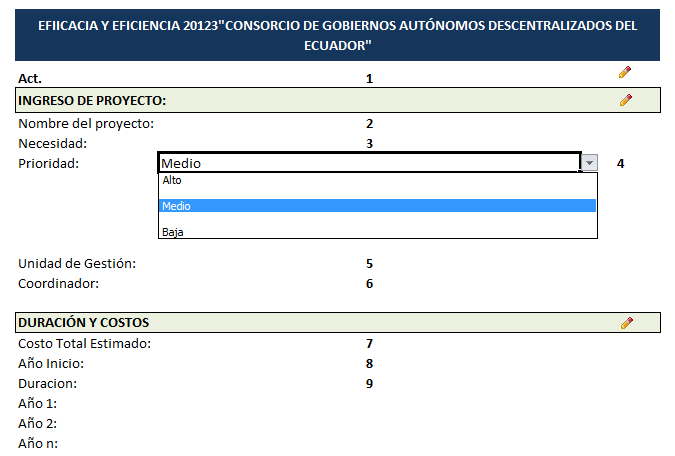 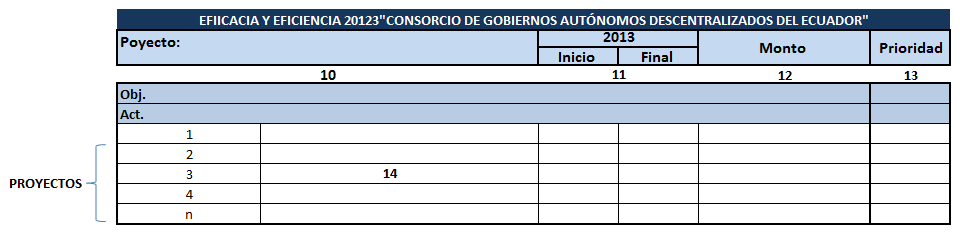 ASIGNACIÓN DE RECURSOS EN EL MODELO
PLANIFICACIÓN
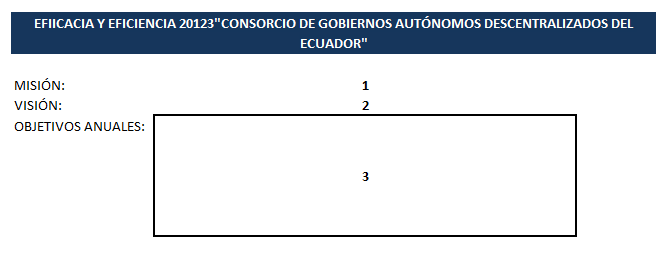 PROGRAMACIÓN
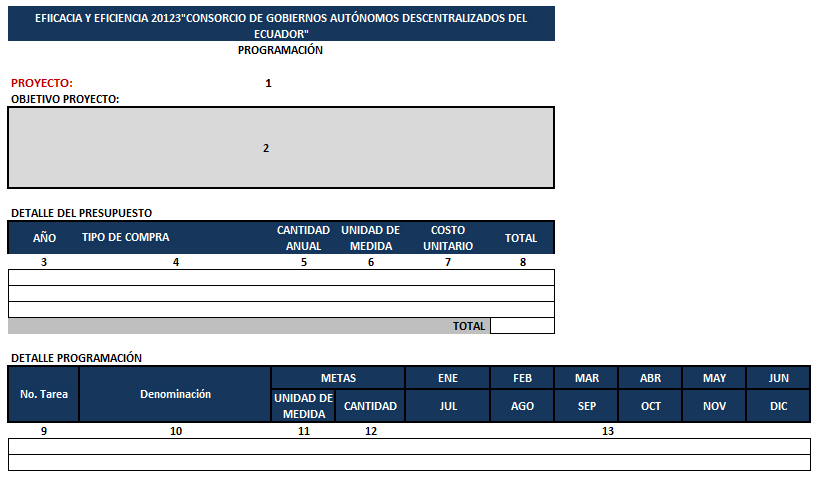 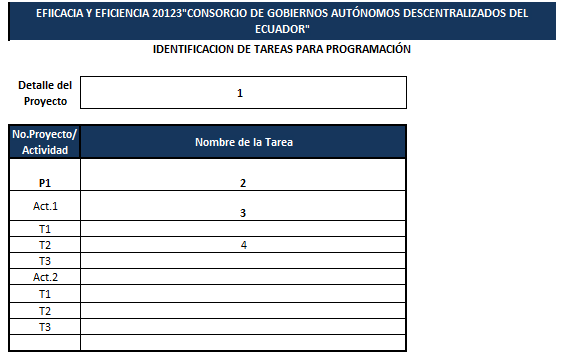 EVALUACIÓN
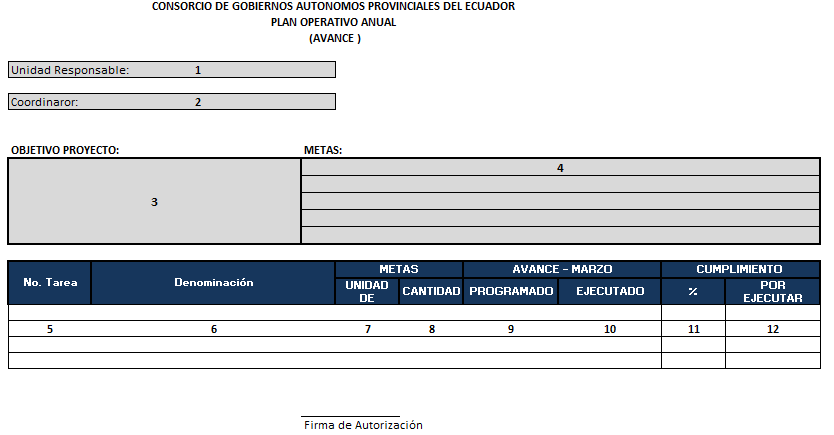 FORMATOS EVALUACIÓN
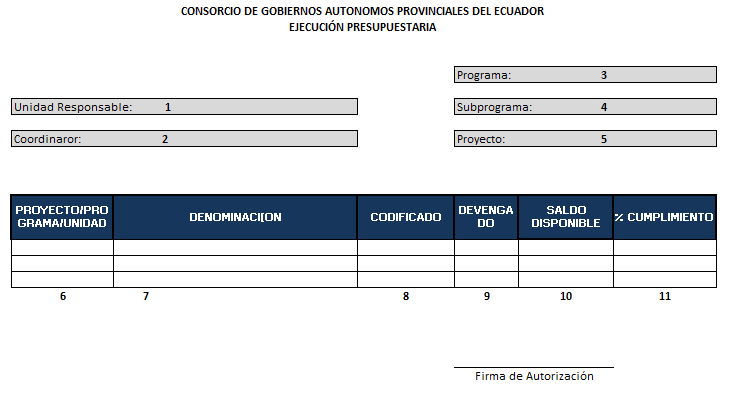 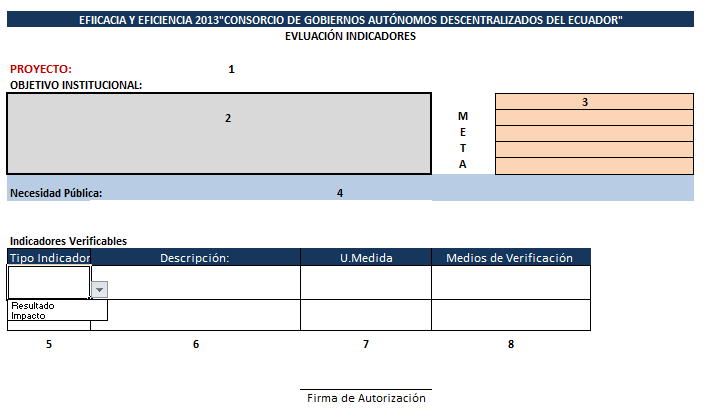 SUPUESTOS DEL MODELO
CULTURA
Predisposición por parte del proceso gobernante, asesoría y apoyo para cambiar el enfoque de planificación y asignación de recursos en la presupuestación. 

Participación de los integrantes de la organización en el diseño del presupuesto.

Empoderamiento presupuestario por parte de las  unidades departamentales.
AUTORIZACIÓN
Ningún recurso económico se distribuirá  si no está plenamente  identificado y sustentado como un PROYECTO
PRESUPUESTO 
El gasto presupuestal está relacionado con el cumplimiento de los objetivos planteados por el CONGOPE.
SISTEMAS
Se asume que se cuenta con un sistema informático que se ajuste al Modelo Propuesto, permitiendo el enlace Planificación-Presupuesto.
PLANIFICACIÓN
El departamento de Planificación del CONGOPE, asume su rol de evaluar la ejecución del POA institucional.
CONGOPE
CONSTITUCION REUNIONES CON  EQUIPO RESPONSABLE
Cuál es nuestra visión:
....del contexto?
.... de nuestra organización?
ELABORACIÓN DEL POA DEPARTAMENTAL
PROBLEMATIZACION
Análisis del contexto interno, externo
PRIORIZACIÓN DE PROBLEMAS
Viabilidad Interna
(Competitividad Institucional)
ANALISIS DE LA VIABILIDAD
Viabilidad Externa
(Motivación de Actores)
ESTABLECIMIENTO DE PROYECTOS
SIMULACIÓN DEL MODELO
BASE COMPARATIVA
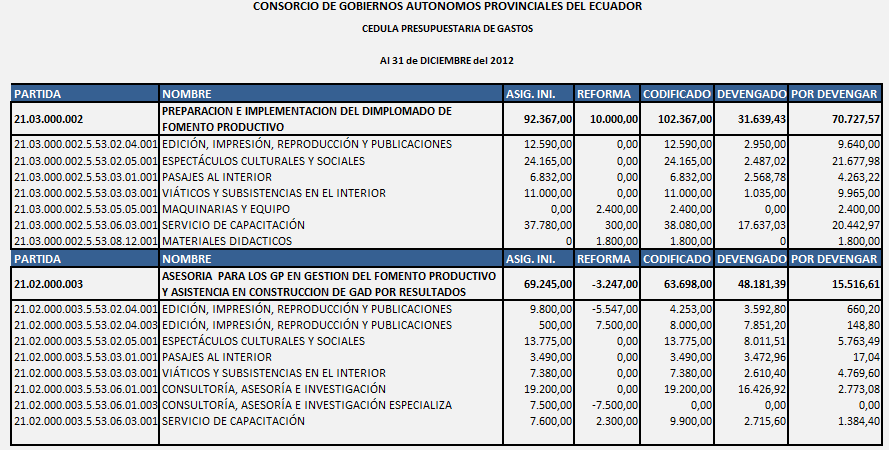 EVALUACIÓN A LA ACTIVIDAD PREPACIÓN E IMPLEMENTACIÓN DEL DIPLOMADO DE FOMENTO PRODUCTIVO (21.03.000.002)
Evaluación  Presupuestaria-Actividad
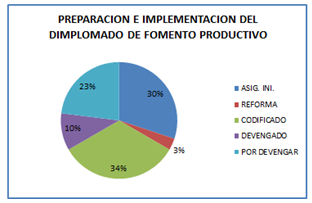 Evaluación Partidas Presupuestarias
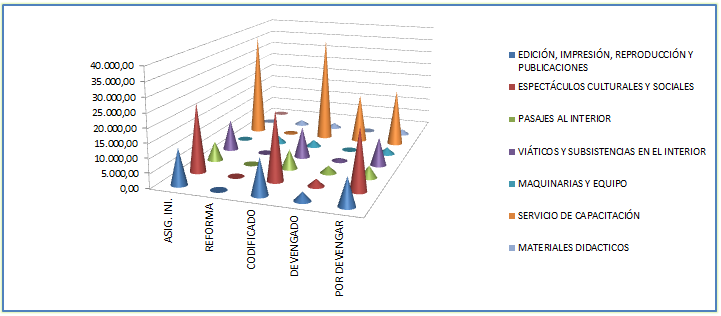 Evaluación Codificado-Devengado-Por devengar
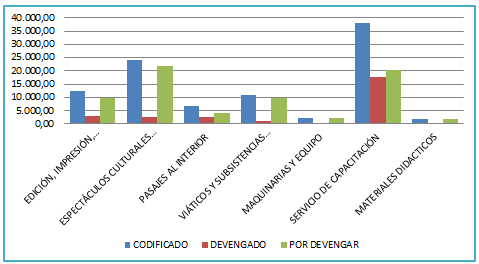 Cumplimiento Partidas
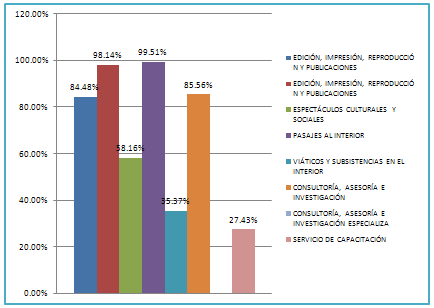 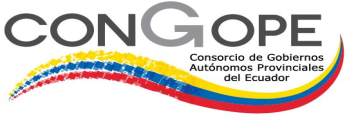 EVALUACIÓN A LA ACTIVIDAD ASESORÍA PARA LOS GP EN GESTIÓN DEL FOMENTO PRODUCTIVO Y ASISTENCA EN CONSTRUCCIÓN DE GAD POR RESULTADOS (21.02.000.003)
Evaluación  Presupuestaria-Actividad
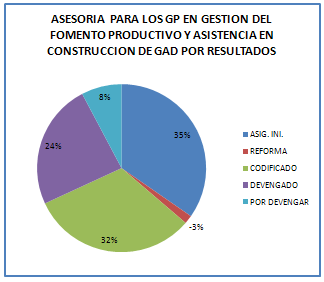 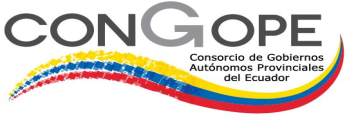 Evaluación Partidas Presupuestarias
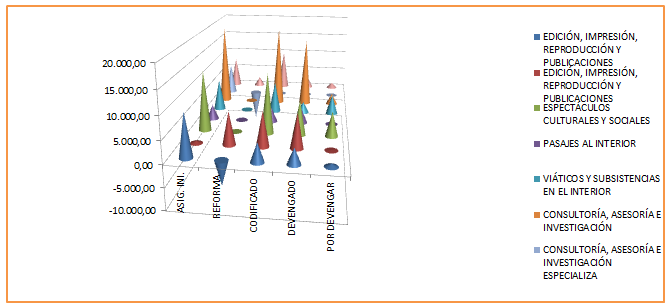 Evaluación Codificado-Devengado-Por devengar
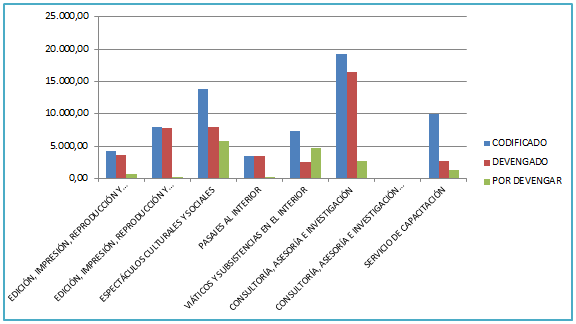 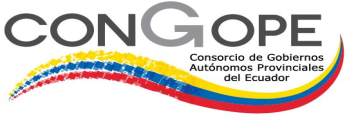 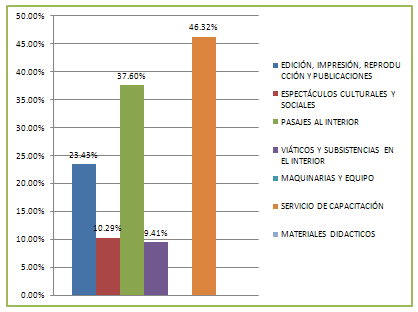 Cumplimiento Partidas
EJERCICIO PRÁCTICO
Direccionamiento Institucional
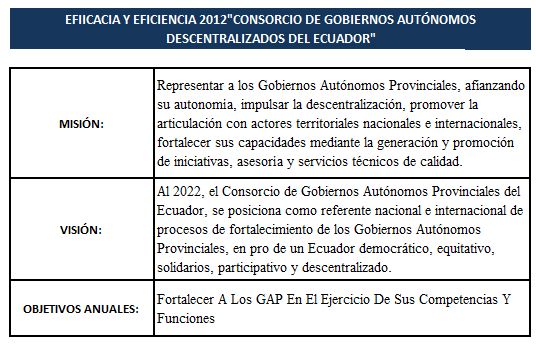 Identificación Proyecto
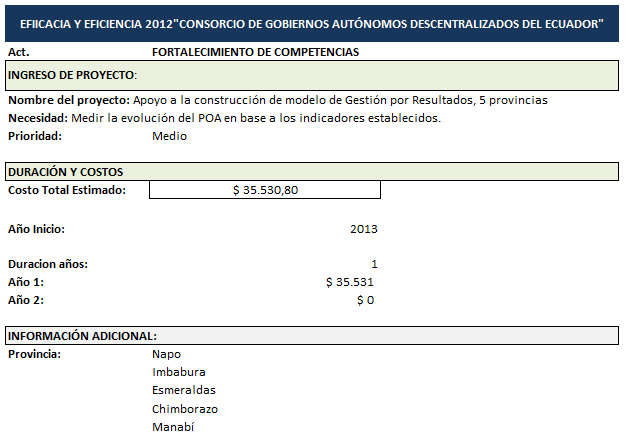 Identificación de Proyectos y Priorización.
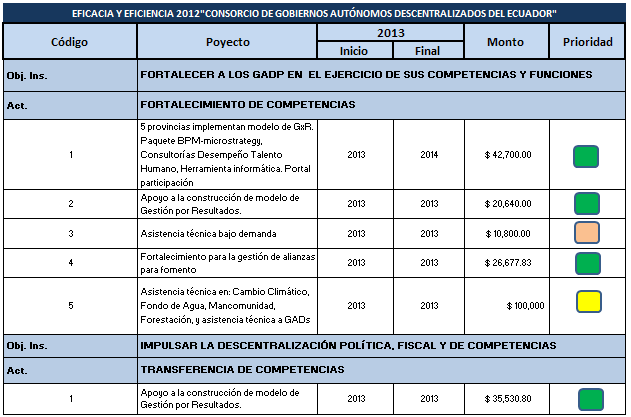 Identificación Tareas.
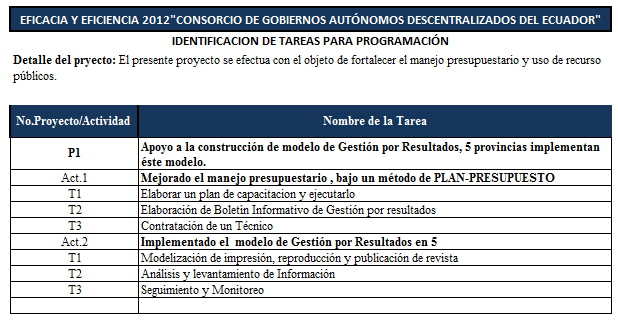 Presupuesto en base al Modelo
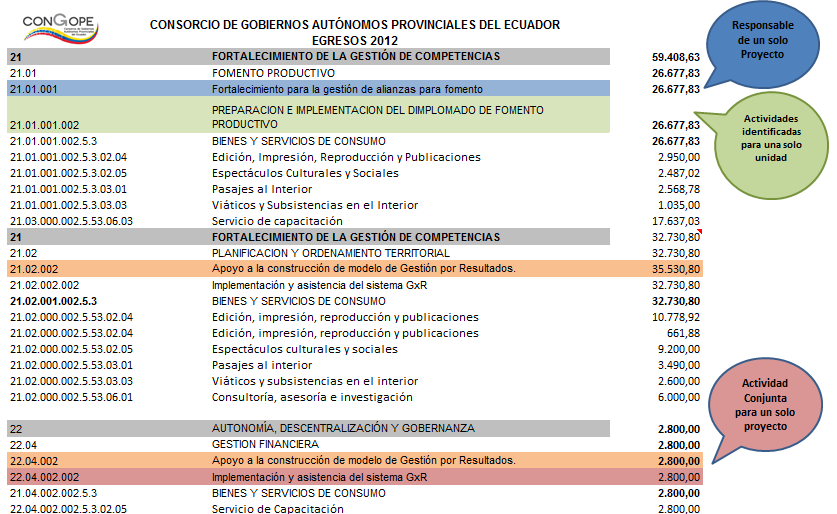 Programación Planificación
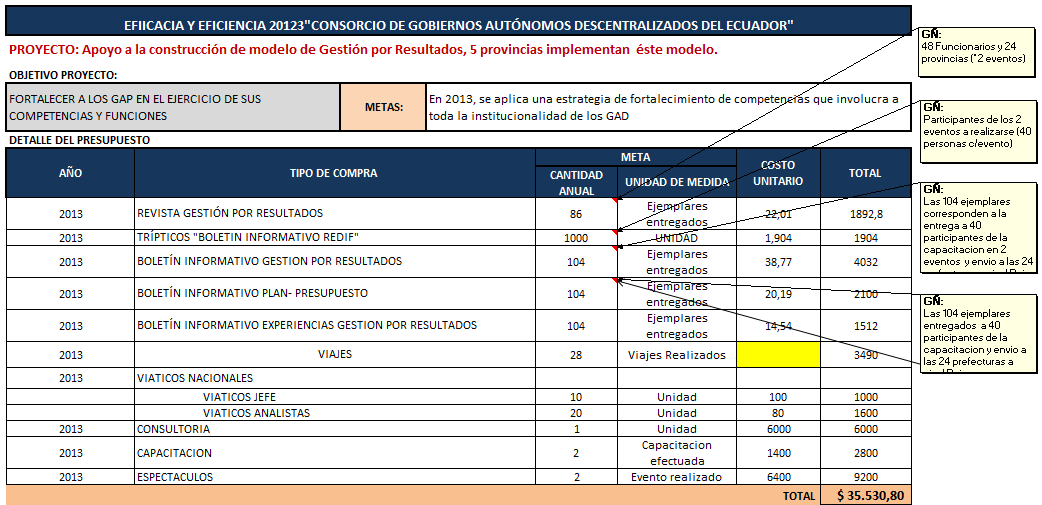 Programación Financiera
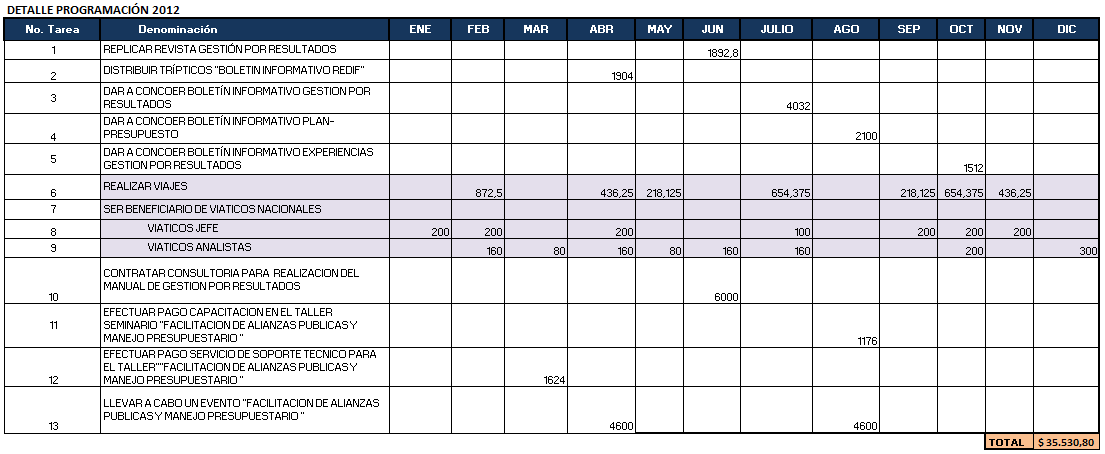 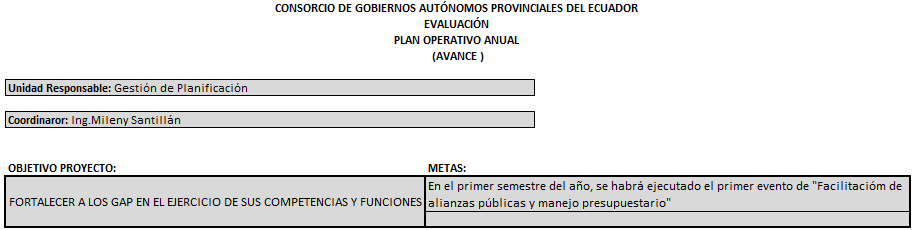 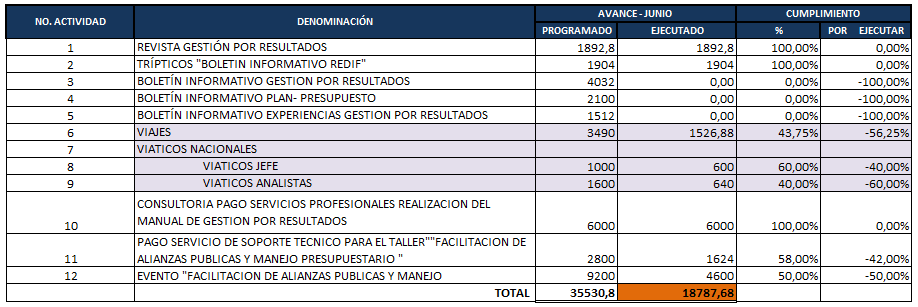 Evaluación Avance POA al 30 de Junio de 2012.
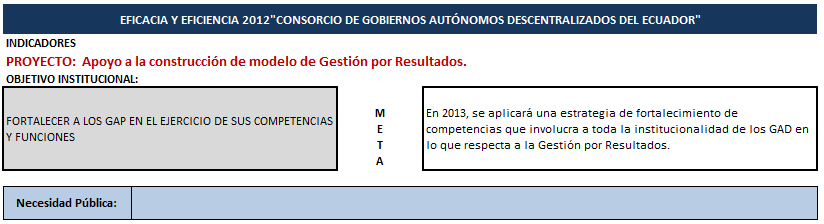 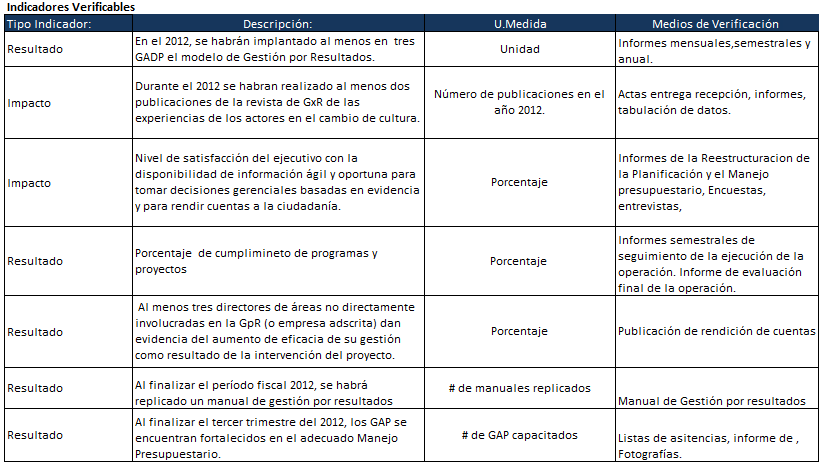 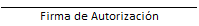 Evaluación Indicadores/Dpto. Planificación.
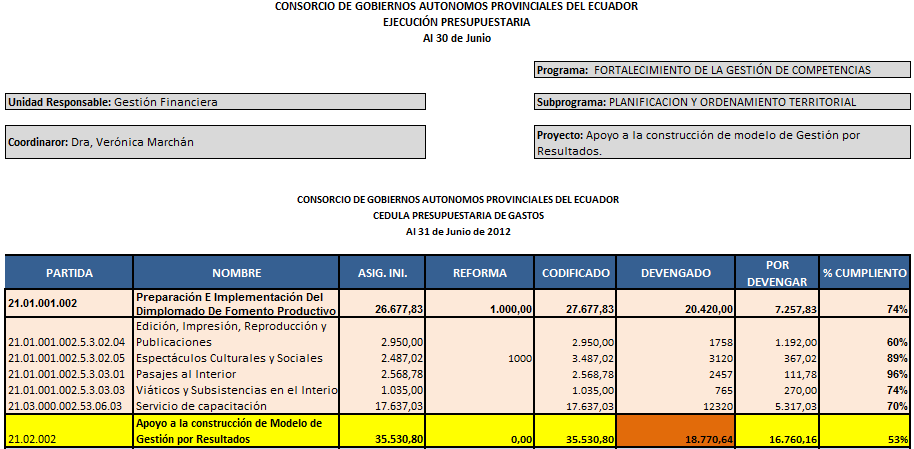 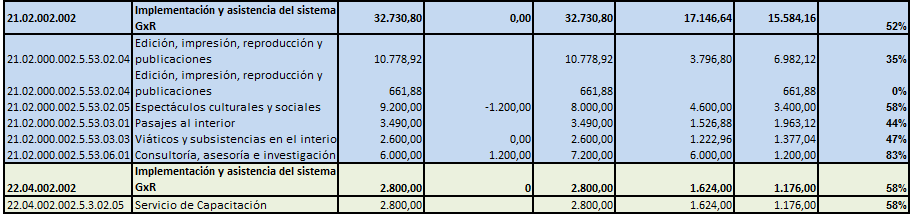 Evaluación Financiera
Evaluación por Actividad 21.01.001.002
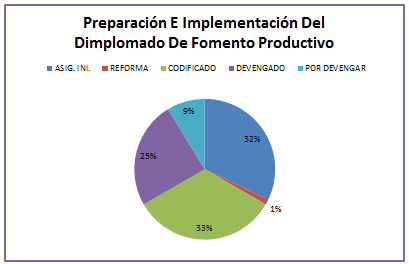 Evaluación por Actividad 21.02.002.002
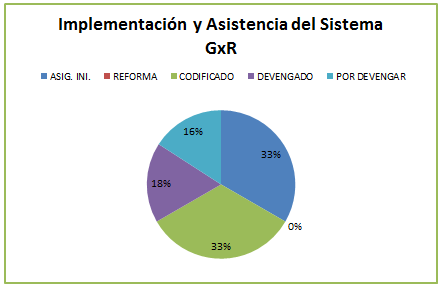 Evaluación por Actividad 22.04.002.002
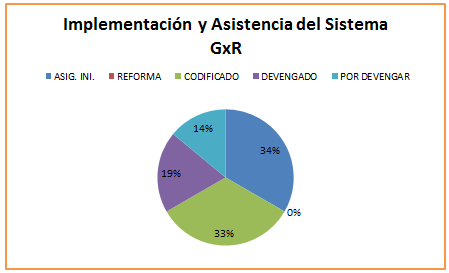 Evaluación a las Partidas Presupuestarias de la Actividad 21.01.001.002
Evaluación No.1 presupuesto de la Actividad 21.01.001.002
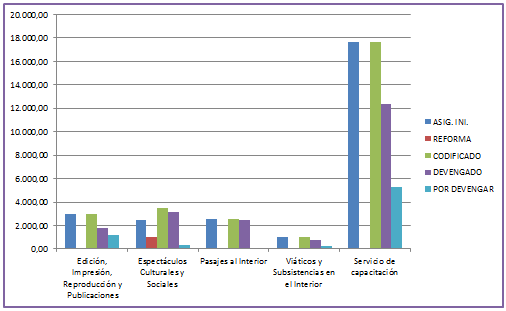 Evaluación No.2 presupuesto de la Actividad 21.01.001.002
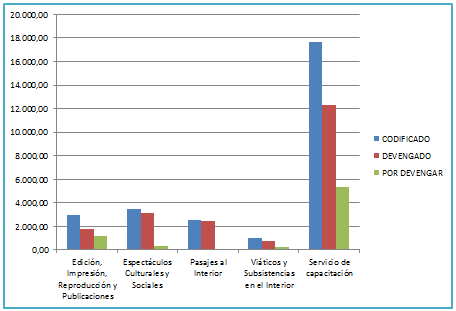 Evaluación No.3 cumplimiento de la Actividad 21.01.001.002
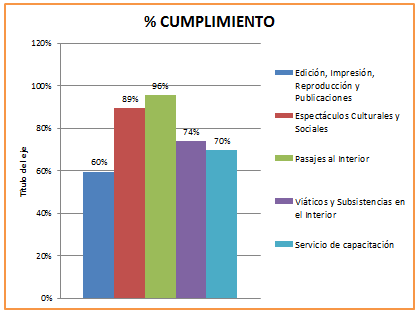 Evaluación a las Partidas Presupuestarias de la Actividad 21.02.002.002
Evaluación No.1 presupuesto de la Actividad 21.02.002.002
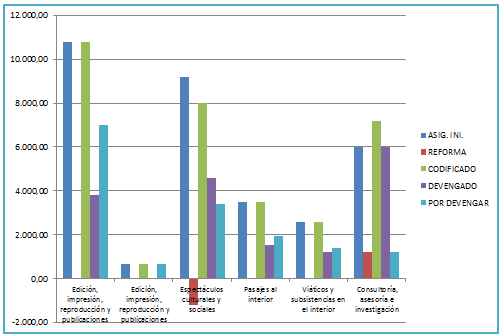 Evaluación No.2 presupuesto de la Actividad 21.02.002.002
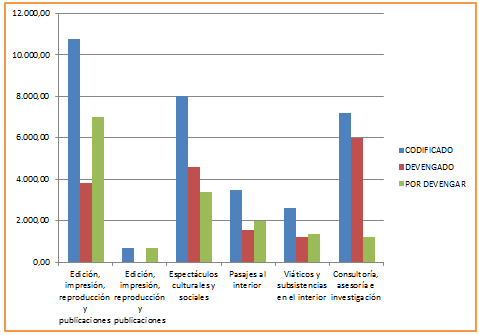 Evaluación No.3 cumplimiento de la Actividad 21.02.002.002
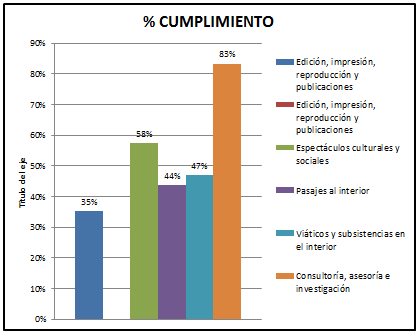 Evaluación a las Partidas Presupuestarias de la Actividad 22.04.002.002
Evaluación No.1 presupuesto de la Actividad 22.04.002.002
Evaluación No.2 presupuesto de la Actividad 21.01.001.002
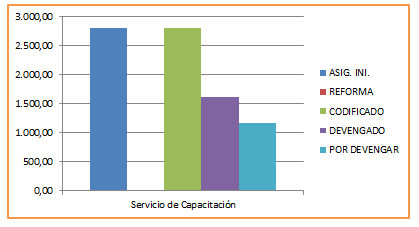 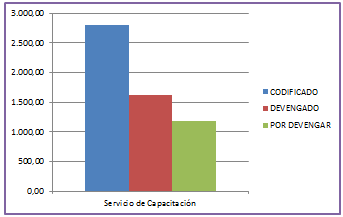 Evaluación No.3 cumplimiento de la Actividad 22.04.002.002
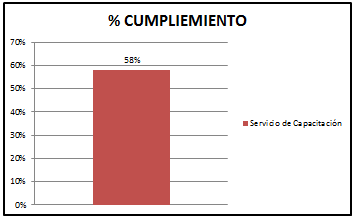 Evaluación al Proyecto  21.02.002 
Apoyo a la construcción de Modelo de Gestión por Resultados
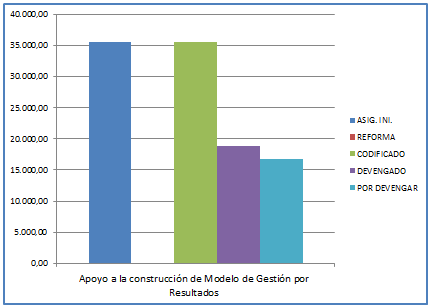 Evaluación cumplimiento del proyecto
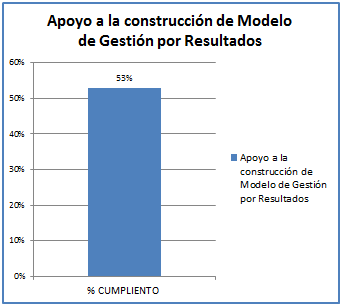 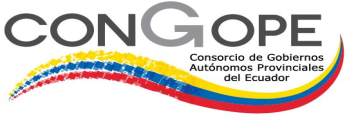 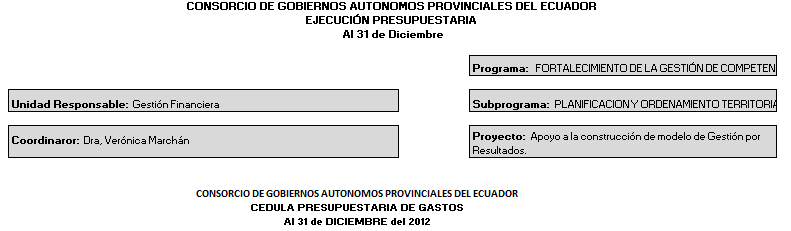 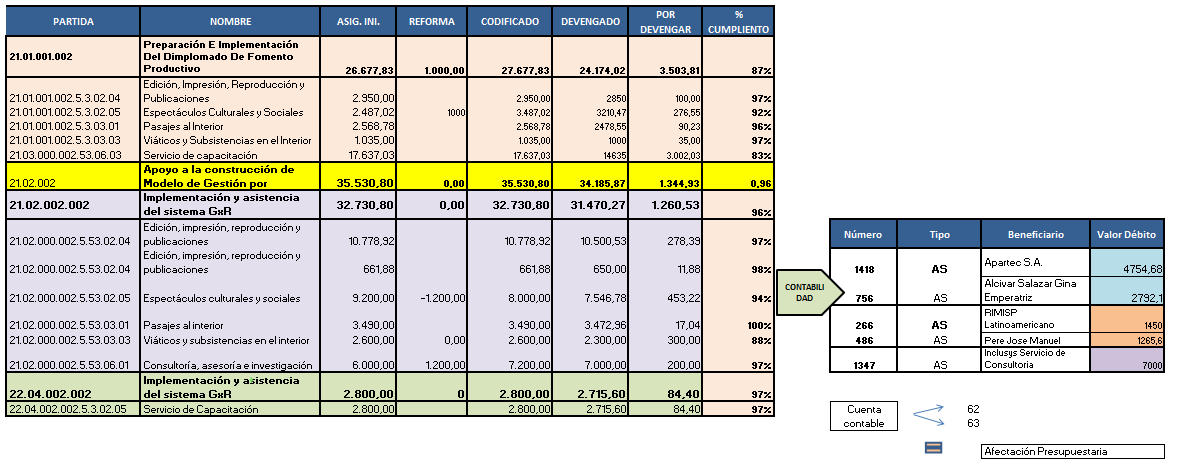 Evaluación Financiera 30 de diciembre de 2012
Evaluación por Actividad 21.01.001.002
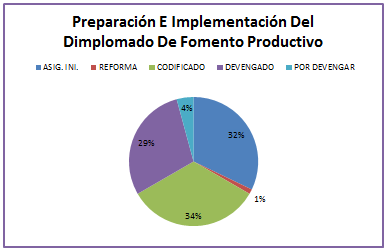 Evaluación por Actividad 21.02.002.002
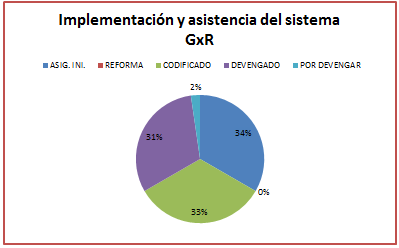 Evaluación por Actividad 22.04.002.002
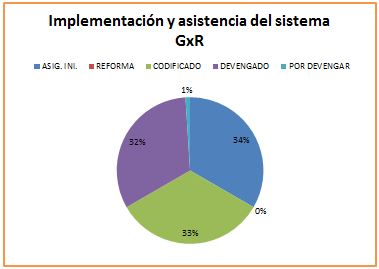 Evaluación a las Partidas Presupuestarias de la Actividad 21.01.001.002
Evaluación No.1 presupuesto de la Actividad 21.01.001.002
Evaluación No.2 presupuesto de la Actividad 21.01.001.002
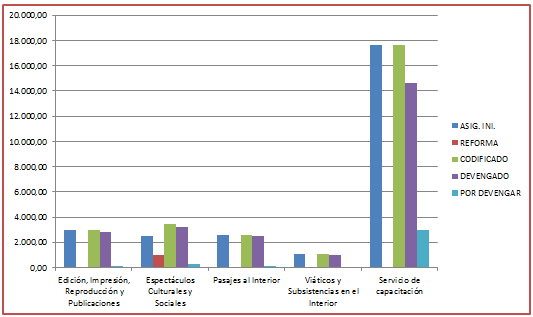 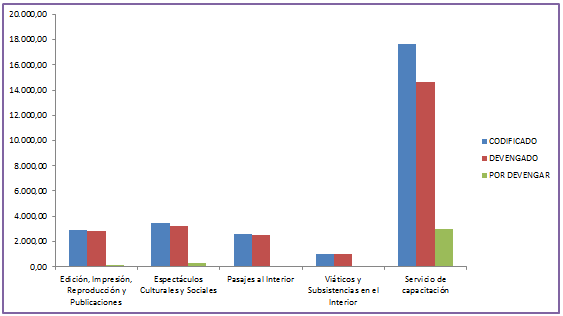 Evaluación No.3 cumplimiento de la Actividad 21.01.001.002
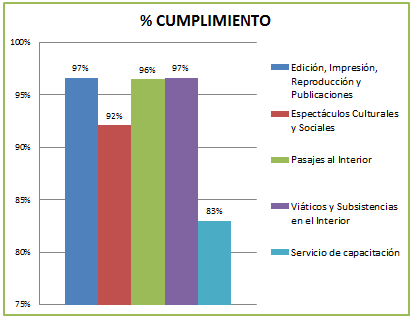 Evaluación a las Partidas Presupuestarias de la Actividad 21.02.002.002
Evaluación No.1 presupuesto de la Actividad 21.02.002.002
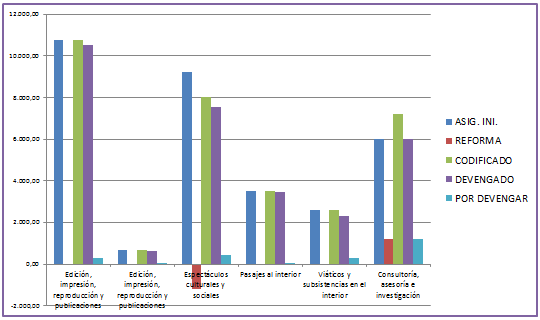 Evaluación No.2 presupuesto de la Actividad 21.02.002.002
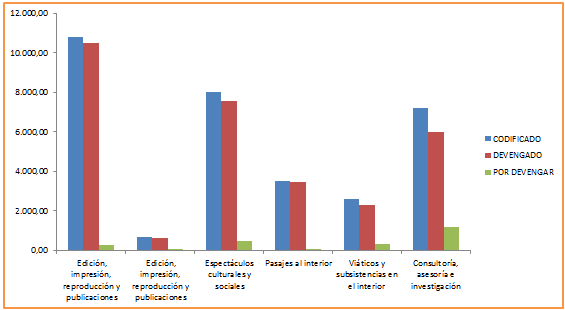 Evaluación No.3 cumplimiento de la Actividad 21.02.002.002
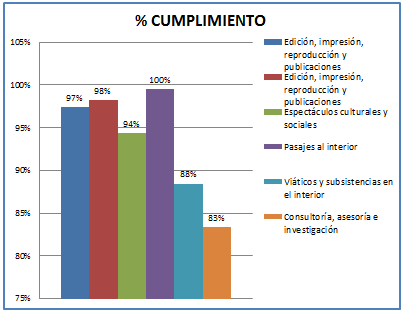 Evaluación a las Partidas Presupuestarias de la Actividad 22.04.002.002
Evaluación No.1 presupuesto de la Actividad 22.04.002.002
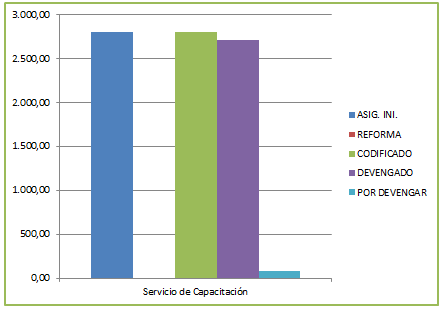 Evaluación No.2 presupuesto de la Actividad 22.04.002.002
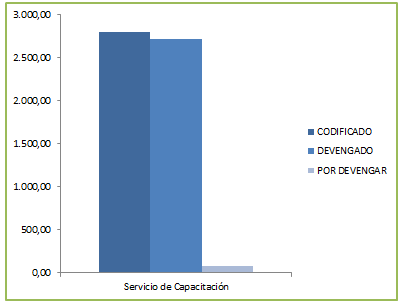 Evaluación No.3 cumplimiento de la Actividad 22.04.002.002
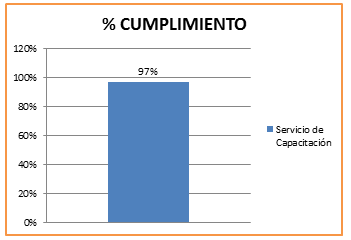 Evaluación al Proyecto  21.02.002 
Apoyo a la construcción de Modelo de Gestión por Resultados
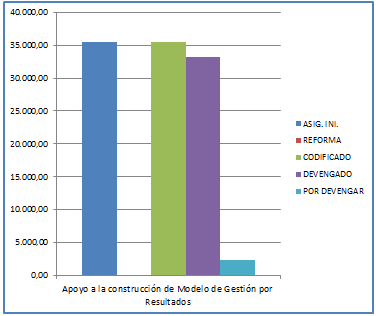 Evaluación cumplimiento del proyecto
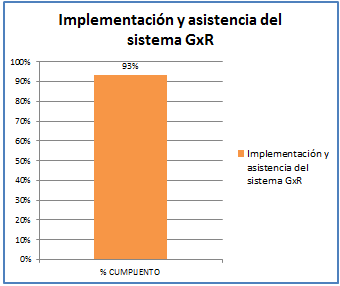 CÁPITULO VI: CONCLUSIONES Y RECOMENDACIONES
CONCLUSIONES
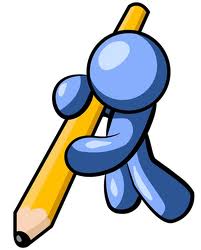 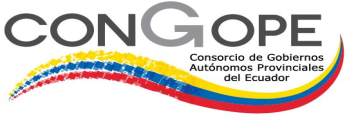 RECOMENDACIONES
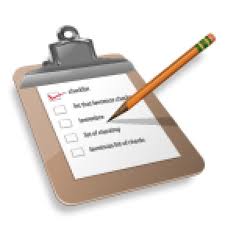 GRACIAS POR 
SU ATENCIÓN
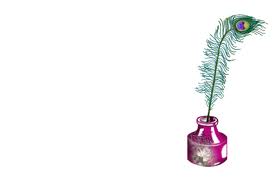